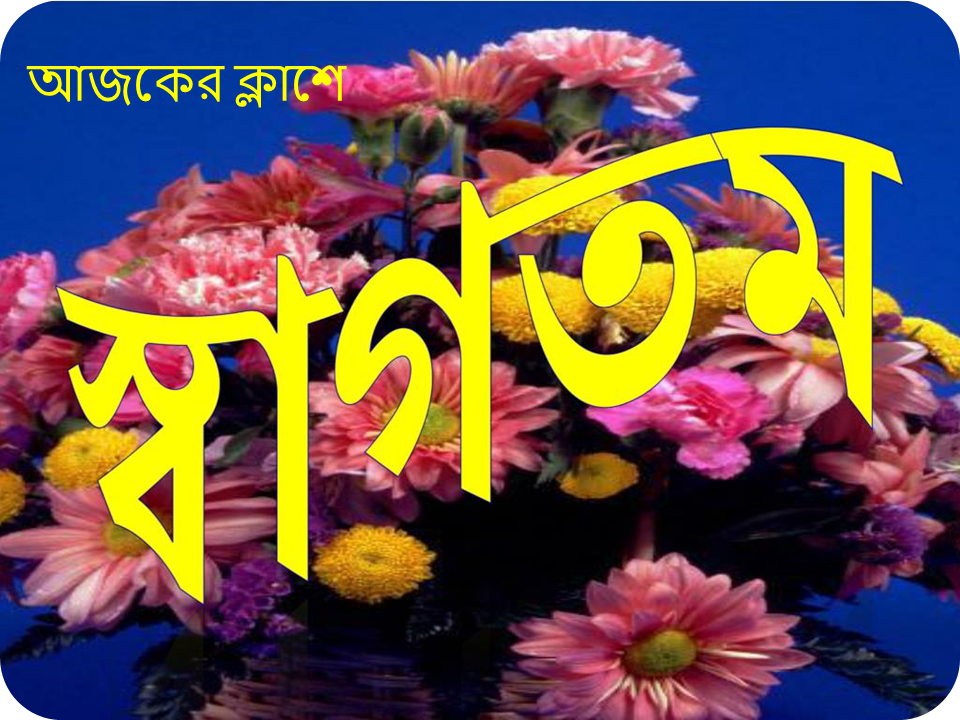 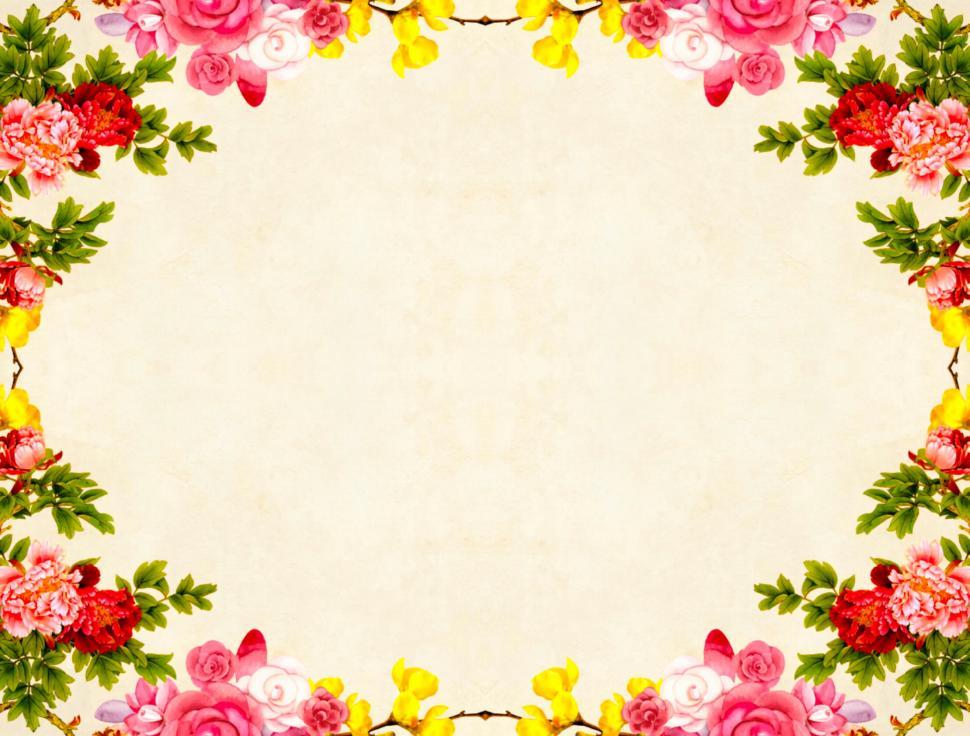 السلام عليكم ورحمة الله وبركاته
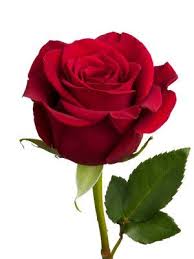 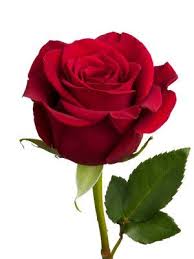 اهلا و سهلا
مرحبا بكم  يا ايها الطلاب
كيف احوالكم ؟
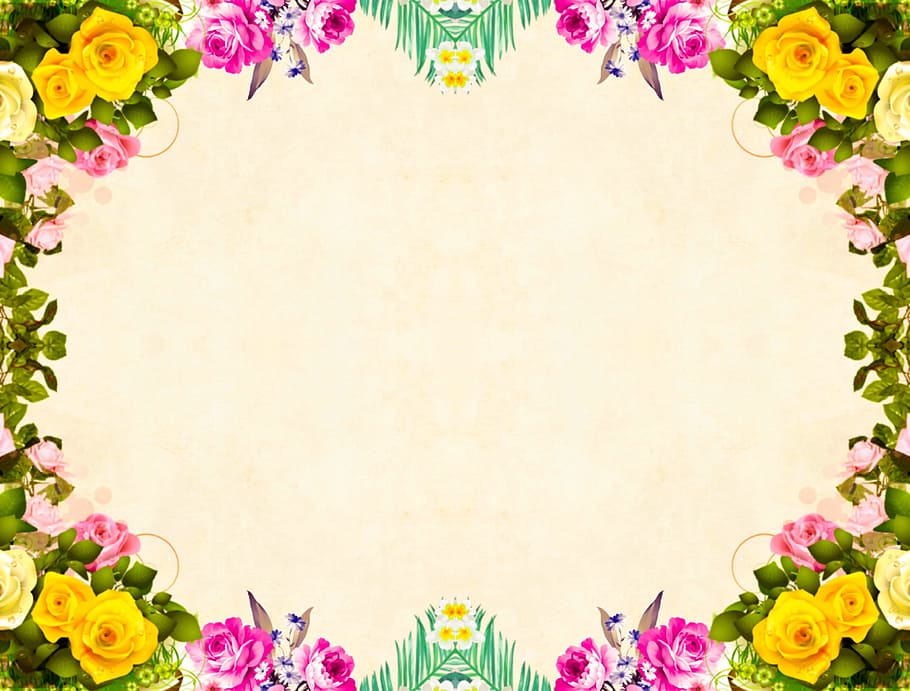 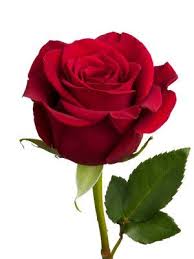 تعريف الاستاذ
محمد عبد القدوس 
نائب المدير 
كيارجالا بورببارا باليكا داخل مدرسة 
فولباريا –مومن شاهى
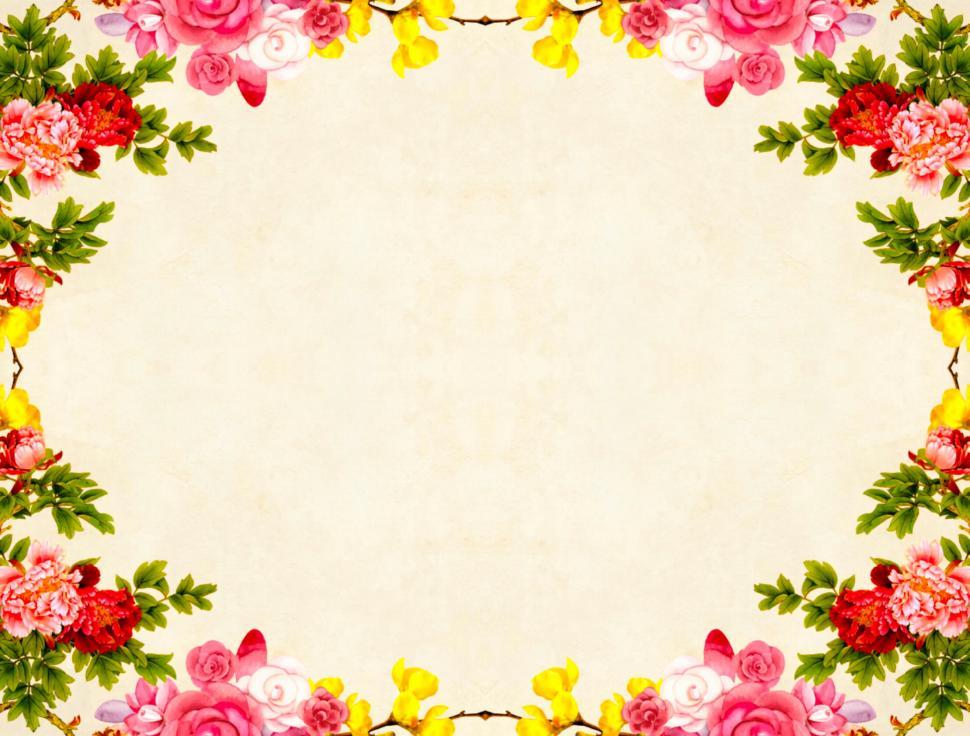 تعريف الدرس
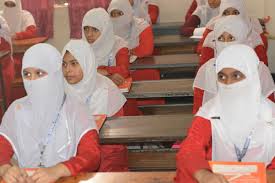 الصف التاسع 
قواعد اللغة العربية 
الباب الاول 
الدرس الثانى
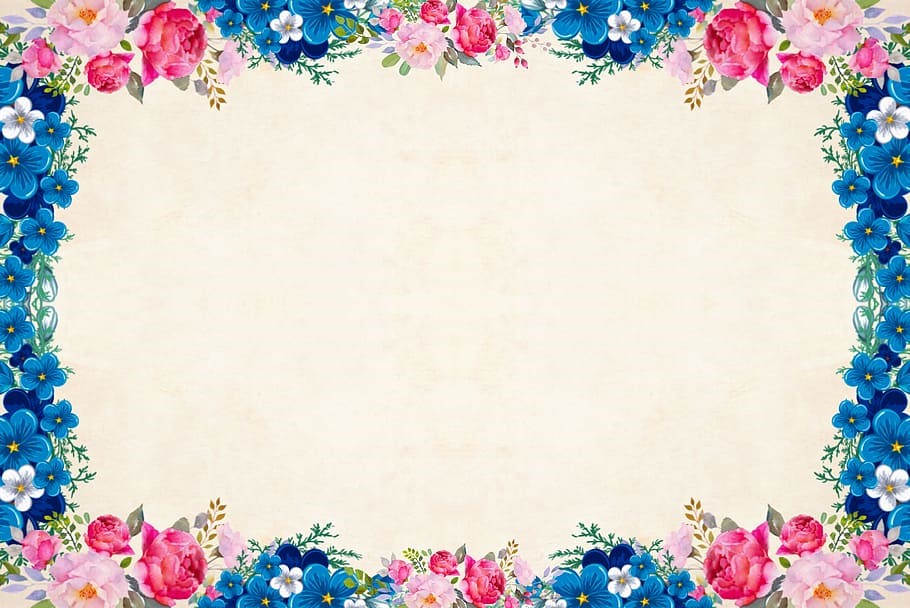 اختبار الذهن
انظر الى الامثال:-
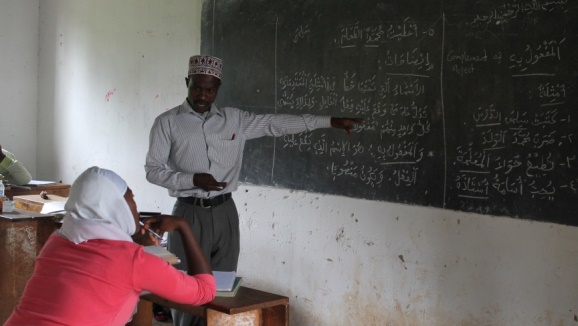 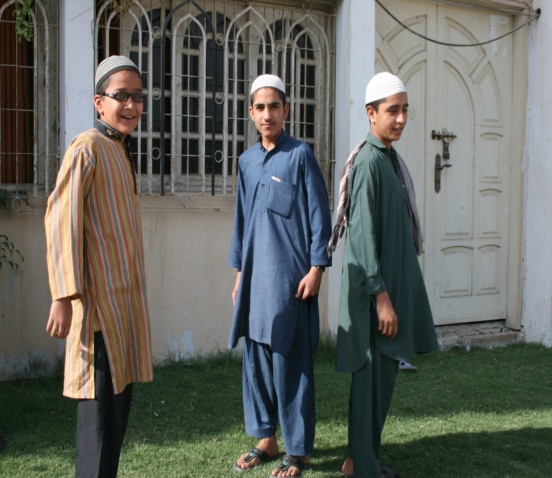 يشرح المدرس الدرس
يذهب خالد الى المدرسة 

-  تقرأ فاطمة القران
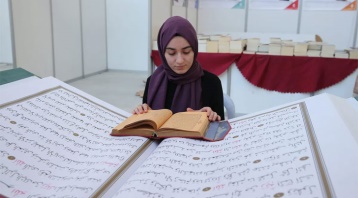 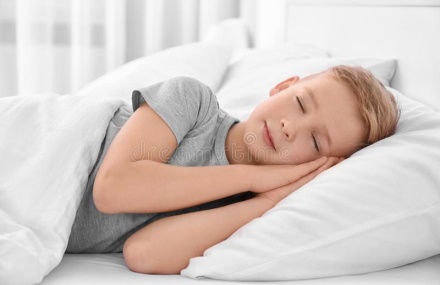 نام الولد
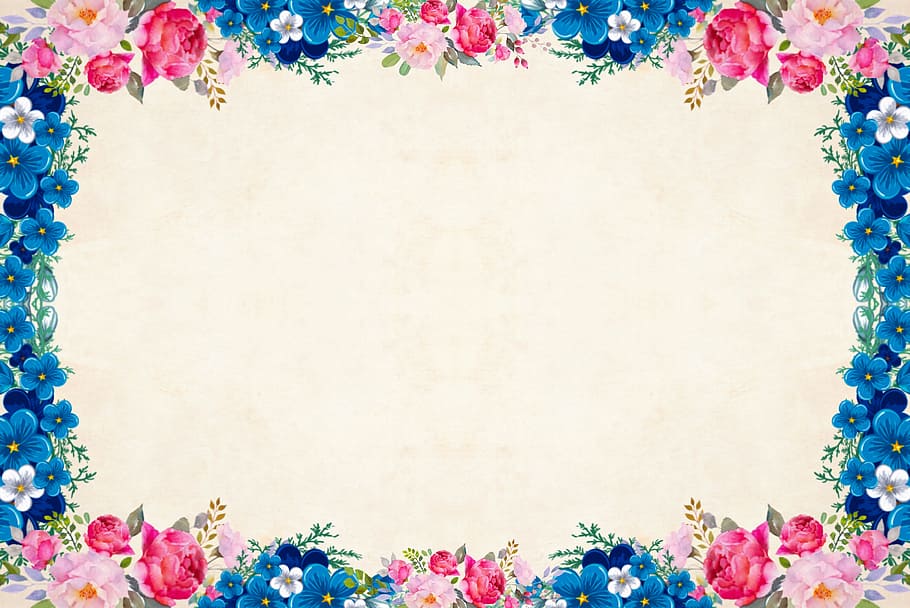 اعلان الدرس
نبحث اليوم عن
الفعل اللازم  و الفعل المتعدى
انشاء الله تعالى
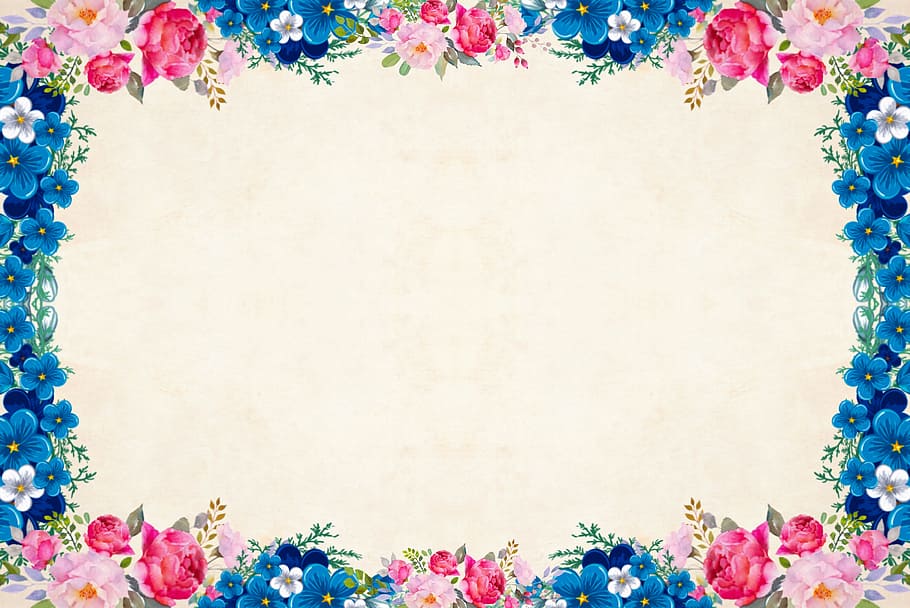 ينقسم الفعل من حيث اللزوم والتعدى الى قسمين-
ا – الفعل اللازم  ب – الفعل المتعدى
تعريف الفعل اللازم
المعنى لغة :- اللازم هو المفرد المذكر لاسم الفاعل،معناه :الثابت والدائم
تعريف اصطلاحا - :هو الفعل الذى لايحتاج الى مفعول به لاتمام معنى الجملة – مثل – نام
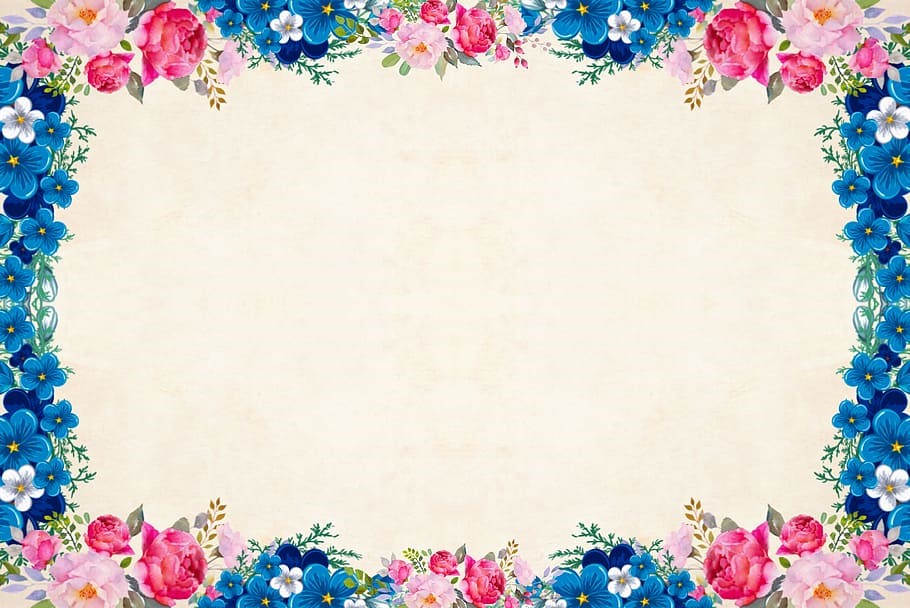 تعريف الفعل المتعدى
المعنى لغة  : المتعدى هوالمفرد المذكر لاسم الفاعل منالمصدر التعدى ، معناه: المتجاوز -
تعريف اصطلاحا : هو الفعل الذى يتعدى الفاعل الى مفعول به  لاتمام معنى الجملة –
 المثال:- قرأ فاطمة القران -
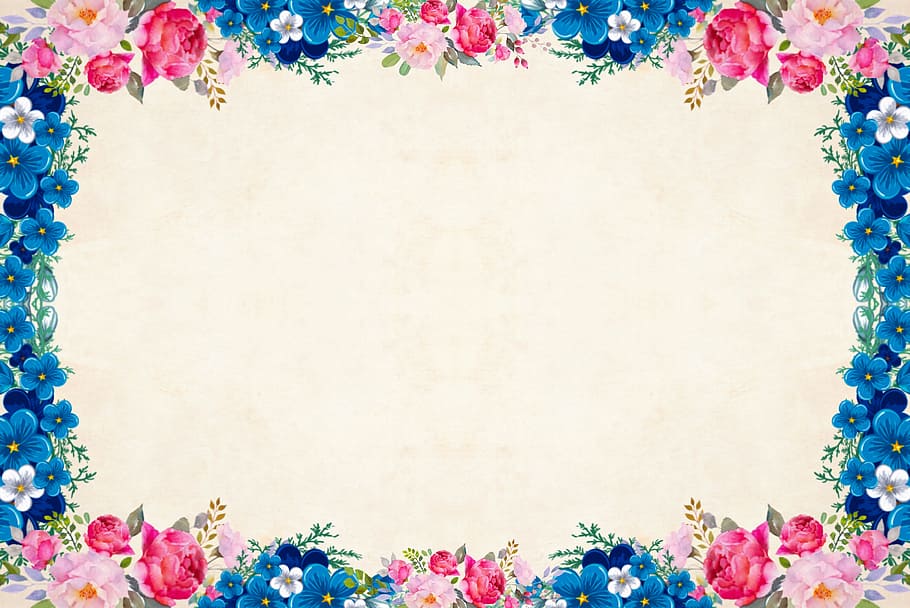 اختبار الدرس
العمل الانفرادى
السوال : - كم قسما للفعل من حيث اللزوم والتعدى ؟  وما هى.؟
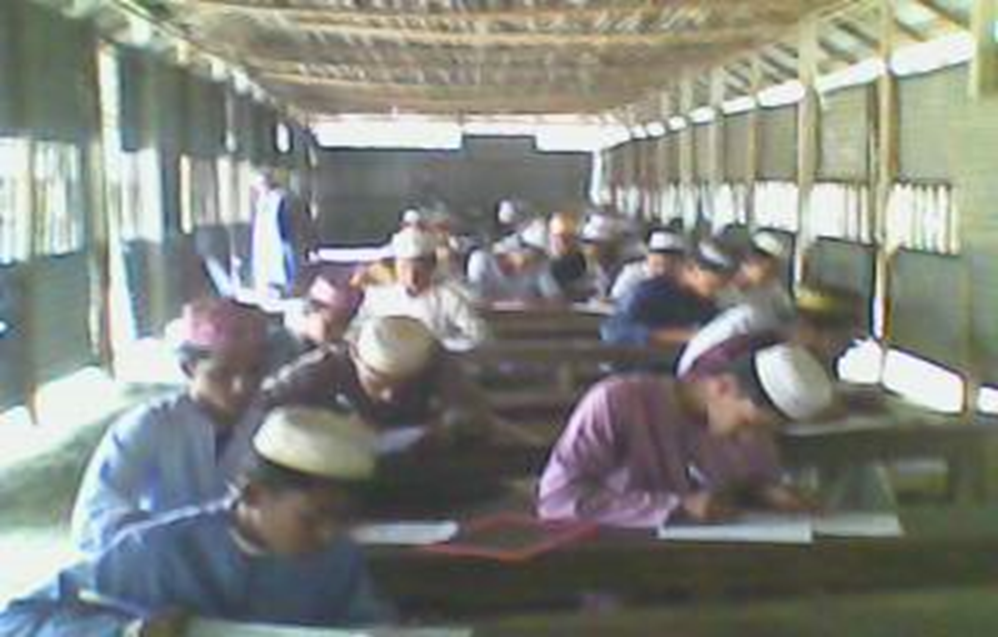 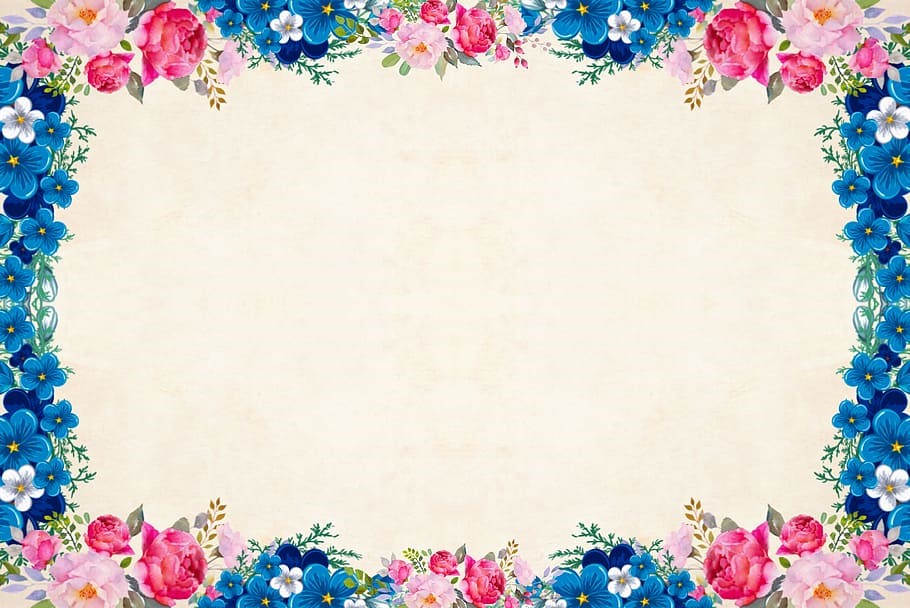 العمل الاجتماعى
ما هما الفعل اللازم والمتعدى ؟ بين بالامثلة -
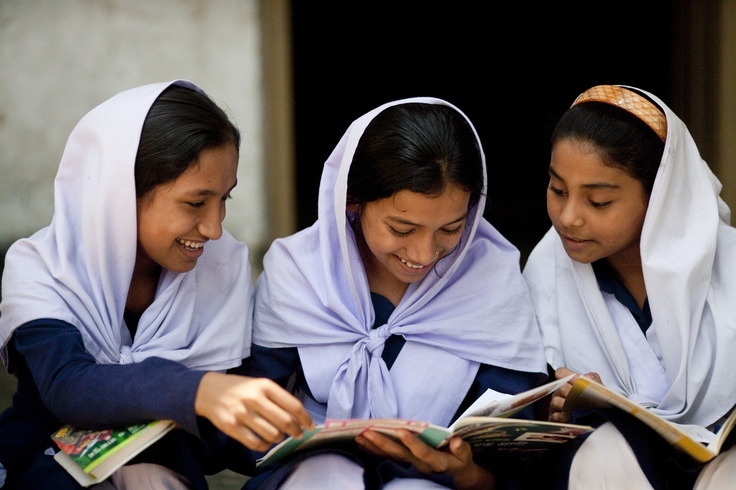 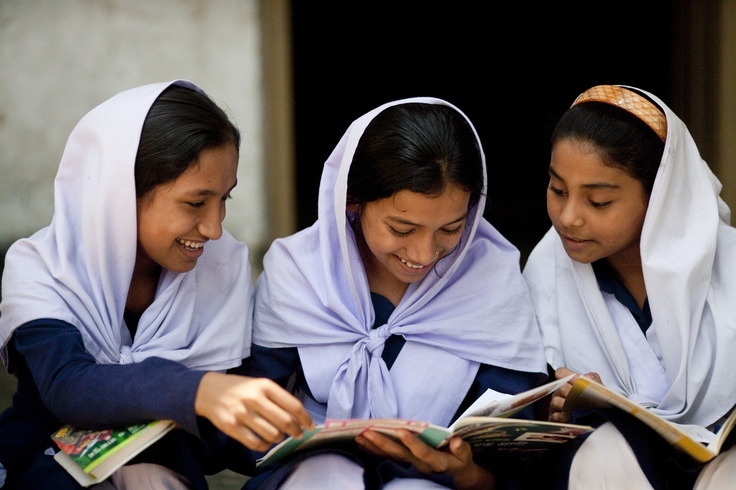 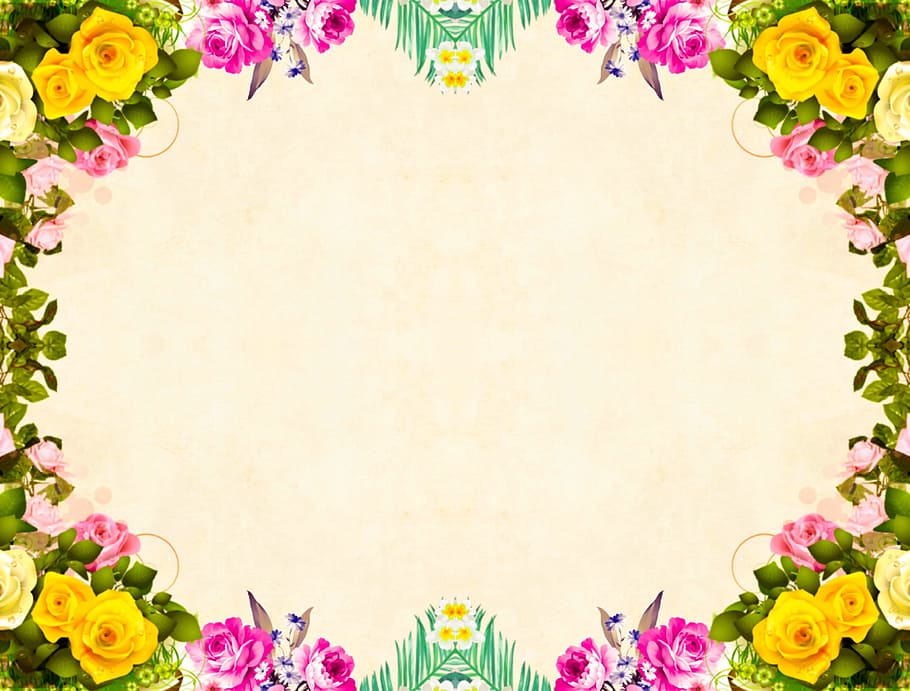 واجب المنزلى
السوال : - ما هو الفعل المتعدى ؟ و كم قسما له ؟بين بالامثلة -
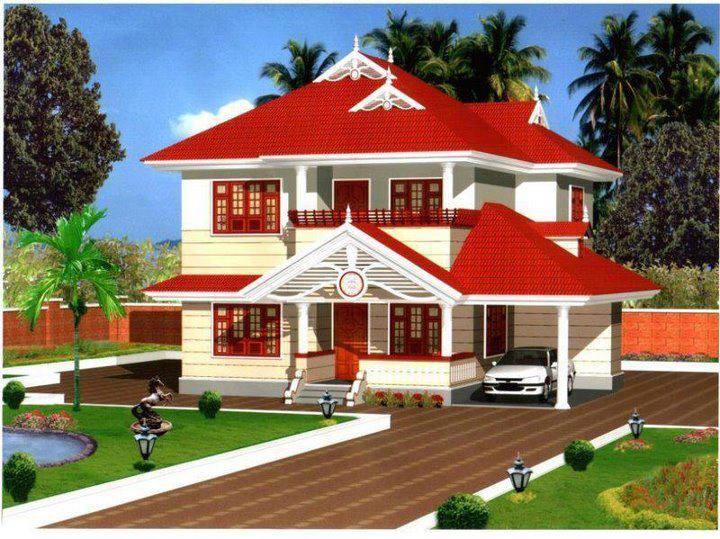 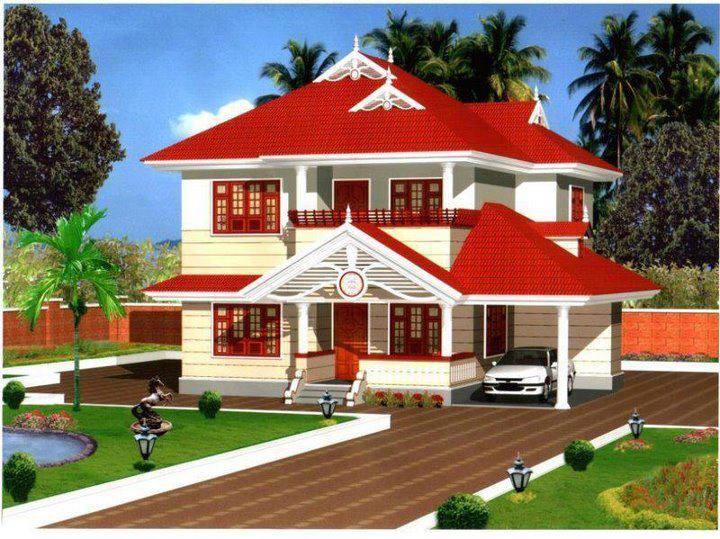 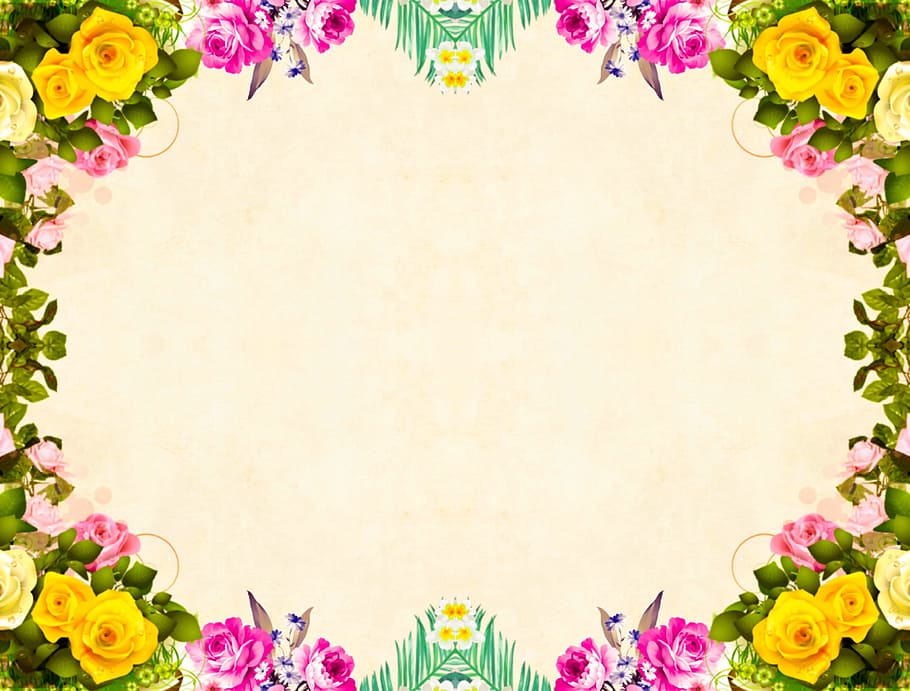 شكرا
السلام عليكم ورحمة الله وبركاته
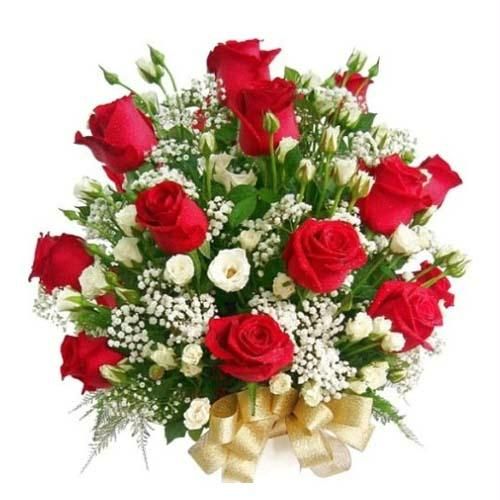